SEMINARIO INTERNACIONAL LA LUCHA EN CLAVE JUDICIAL FRENTE AL CAMBIO CLIMÁTICO 
FRANCISCO JAVIER ZAMORA CABOT, LORENA SALES PALLARÉS Y MARIA CHIARA MARULLO, DIRECTORES 
Universitat Jaume I 5 de Mayo 2022
Rethinking Climate Change from the perspective of the 2018 proposal for a “Framework principles on human rights and the environment” (A/HRC/37/59)
Larry Catá Backer
W. Richard and Mary Eshelman Faculty Scholar Professor of Law and International Affairs
Acting University Ombudsperson (from October 2021) University Ombudsperson ElectPennsylvania State University | 239 Lewis Katz Building, University Park, PA 16802
Goals and Pathways: Ambiguous Binary Relations
Climate Change is the object and human rights is the pathway
The law is one centered on the human and their “rights”
The state of those rights is to be preserved through “climactic effects” on human rights
Human Rights is the object and changes to climate is the pathway
The law is one centered on identification and management of climate changing behaviors 
The state of the climate is of interest only to the extent that it has a legally cognizable effect on  current interpretation of the “rights” of humans
Sustainability is the objective the pathways to which are through climate and human rights
The law de-centers the human; focus on managing human behavior within ecologies of living things
Accountability is grounded in and the science of climate data baselines; 
predictive analytics and  monitoring with penalties and incentives structure programs of behavior normalization aligned with climate objectives baselines
The Current State of Climate
Human centered
Grounded in exogenous positive law in the form of commend
Increasingly aligned with two political pathways:
Centrally managed planned administrative-bureaucratic structures (the state at the apex)
Coordinated judicial interventions (dispute resolution with broad regulatory effect)
Climate as a consequential  object or measuring stick
Of consequence because and only to the extent of its impact on the organization and production of human good (as that is valued and measured form generation to generation)
Question
Is it possible to invert the analysis 
from its principal focus on climate change as the goal the evidence of which is measured through markers of bio-diversity and the environment, to an analysis that focuses on bio-diversity and environment as the goal the evidence of which is measured through climate change mitigating measures?
Es possible invertir el análisis 
de su enfoque principal en el cambio climático como el objetivo cuya evidencia se mide a través de marcadores de la biodiversidad y el medio ambiente, a un análisis que se centre en la biodiversidad y el medio ambiente como el objetivo la evidencia de los cuales se mide a través de medidas de mitigación del cambio climático.
A useful lens: Report of the Special Rapporteur John Knox “on the human rights obligations relating to climate change” (A/HRC31/52 (2016)
Centering the edifice of human rights
Constrained within the analytic framework of “effects on” humans (including human collectives)
Report ¶¶23-32
What is protected is not climate, but the human condition, damage the cause of which is change to climate—as a matter of law AND norm.
Report ¶¶33- 49
Climate Change is the object and human rights is the pathway—A Matter of Cause and Effect
The Legal Structure of Consequences for a Human Centered Focus on Climate Change
Procedural Obligations (¶¶50-61):
Assessing and providing information
Facilitating participation (liberal democratic; elites/aristocratic; sages/Marxist-Leninist?)
Remedial Obligations (¶¶62-64)
The issue of ‘effectiveness’
State based and judicial  (Query OHCHR ARP project on remedial heterogeneity in the context of human rights-based wrongs)
“	which might include monetary compensation and injunctive relief, for violations of the right of free expression in connection with climate-related projects” (¶ 63)
Substantive Obligations (¶¶65-80)
Top down—internationalist supremacy
Bottom up—Nationalist primacy? (“States have discretion to strike a balance between environmental protection and other societal goals, such as economic development and the promotion of other human rights.”)
Indigeneities and vulnerabilities—the issue of agency (¶¶81 et seq)
The State of Climate Change as Human Rights:Luchando por encima de los Claves Judicial Frente al Cambio Climático
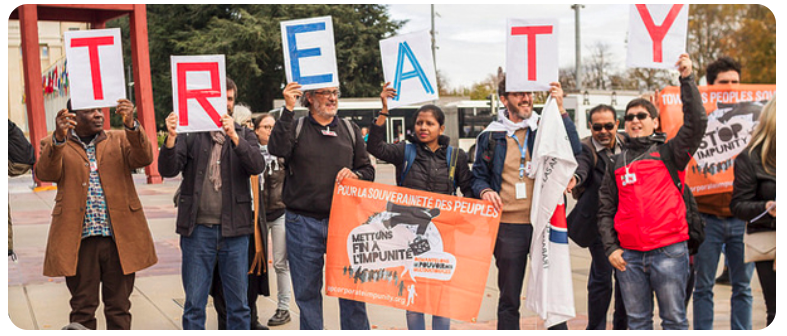 Litigation at the national and international level
Strategies/ Judicial Law-Standard Making
Causation
Social-Normative effect
Lawmaking/Regulations/Systemic measures
Substantive objectives
Hard and soft law
National-regional-international
Administrative—State managed Private Law
EU: Corporate Sustainability due diligence measures Initiative (directive proposal 2022)
Supply Chain Due Diligence measures (Europe)
☛Markets based
     --UNGP/OECD Guidelines (NCP)
     --The Prospects for an International Instrument
          --German Federal Ministry of Labor and Social Affairs: 
              Supply Chain Conference--Sustainable value chains – 
              Success factors for an internationally accepted 
              binding standard
          --IGWG process since 2014
          --Framework Treaty?
The Sum of all Things?
Apex Expressions: Framework principles on human rights and the environment
8. To avoid undertaking or authorizing actions with environmental impacts that interfere with the full enjoyment of human rights, States should require the prior assessment of the possible environmental impacts of proposed projects and policies, including their potential effects on the enjoyment of human rights. 
9. States should provide for and facilitate public participation in decision- making related to the environment, and take the views of the public into account in the decision-making process. 
10. States should provide for access to effective remedies for violations of human rights and domestic laws relating to the environment. 
11. States should establish and maintain substantive environmental standards that are non-discriminatory, non-retrogressive and otherwise respect, protect and fulfil human rights. 
12. States should ensure the effective enforcement of their environmental standards against public and private actors. 
13. States should cooperate with each other to establish, maintain and enforce effective international legal frameworks in order to prevent, reduce and remedy transboundary and global environmental harm that interferes with the full enjoyment of human rights. 
14. States should take additional measures to protect the rights of those who are most vulnerable to, or at particular risk from, environmental harm, taking into account their needs, risks and capacities.
1. States should ensure a safe, clean, healthy and sustainable environment in order to respect, protect and fulfil human rights. 
2. States should respect, protect and fulfil human rights in order to ensure a safe, clean, healthy and sustainable environment. 
3. States should prohibit discrimination and ensure equal and effective protection against discrimination in relation to the enjoyment of a safe, clean, healthy and sustainable environment. 
4. States should provide a safe and enabling environment in which individuals, groups and organs of society that work on human rights or environmental issues can operate free from threats, harassment, intimidation and violence. 
5. States should respect and protect the rights to freedom of expression, association and peaceful assembly in relation to environmental matters. 
6. States should provide for education and public awareness on environmental matters. 
7. States should provide public access to environmental information by collecting and disseminating information and by providing affordable, effective and timely access to information to any person upon request.
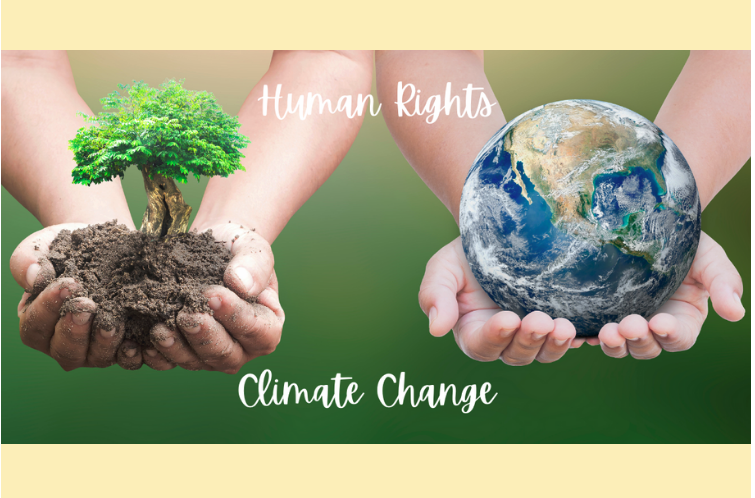 The Object of Protection?
Human Rights
Climate and sustainability a function of “rights”
“Rights” are a function of the valuation by humans and human collectives of the world around them
“Rights” are objects legitimated through the exogenous acts of states, of courts, and of administrative  and other institutional bodies
Detachment of “rights” as inherent in the human collective from the “autonomy” and “agency” of the individual
Climate is a consequential measure of the human in and on Earth
Climate
Human Rights the means by which changes to climate is measured
Climate has no “rights”; it is  the welfare producing complex of exogenous physical relations on which human rights are dependent
Climate is protected in itself—but only in relation to its value to the human
Bio-diversity as a measure not in itself but in its relation to the human as the center of value.
The human as “Good Shepard”
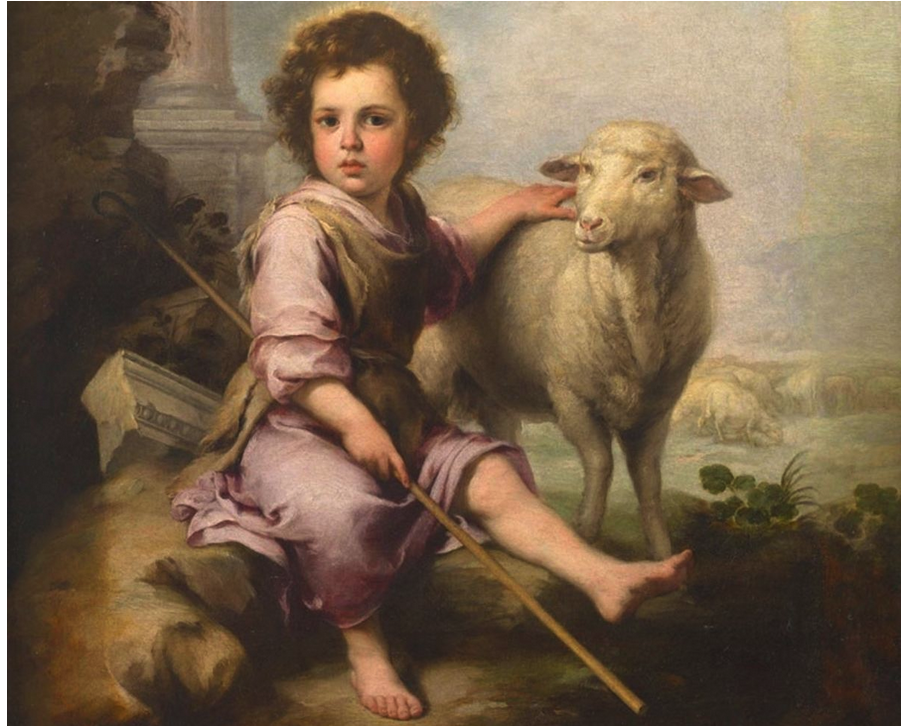 Climate and the Post Anthropocene
The human within in global ecologies
The triumph of the endogenous
Requires reorienting traditional human exogenous relation to the world around them
Climate as the expression of the equilibrium functioning of that embedding
focuses on bio-diversity and environment as the goal 
the evidence of which is measured through climate change mitigating measures
Pathways to the Post-Anthropocene
The law de-centers the human; focus on managing human behavior within ecologies of living things
Accountability is grounded in and the science of climate data baselines; 
predictive analytics and  monitoring with penalties and incentives structure programs of behavior normalization aligned with climate objectives baselines
The objectification of the human and human collectives
And now the question of power and power relations transformed but not eliminated
Machine Rule? Social Credit? 
The triumph of bio-politics
Summing Up
Substantial recent measures suggest the shape and trajectories of efforts to protect the environment especially with respect to the effects of human oriented hyper changes to climate
Those measures are deeply embedded in a set of premises that themselves tend to work against climate equilibrium states
Human centered—The earth as object separate from the human
Exogenous measures
Cause and effect as a function of human values 
Characteristics 
Remedial—damages; injunction
Administrative—precautionary principle (prevent-mitigate-remedy)
Tension between ex ante and post facto approaches
Tension in the organization of power and power relations: 
Administrative VS judicial
State VS International
Public VS private
Climate remains the object and effectively de-centered
Yet reform and reframing produces its own contradictions
Thank you!
“Sustainability, like pollen, is very much in the air north of the Equator. It is sticky and meant to fertilize just the right receptacle to produce from this connection those fruits or encapsulations that can be consumed by others the seeds of which, then excreted, or unconsumed and rotting can fall  to earth, in either case giving rise to new life.  . . . The curation choices made [of which are made]  in the hopes of successful fertilization leading to the production of fruit that, consumed by the great state actors attracting these pollinators, might then be "processed" into new regulatory Lebenswelt “.